CZ.1.07/1.4.00/21.2976
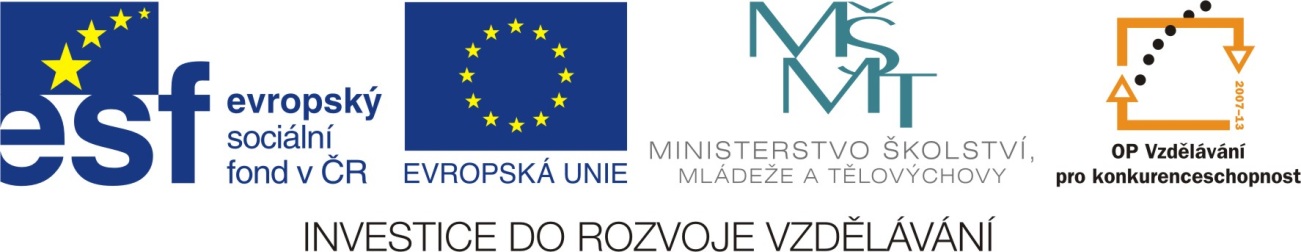 Anotace:
Prezentace je určena k seznámení žáků s učivem o kouli  a kulové ploše. Jsou uvedeny vzorce pro objem a povrch. Dále jednoduché řešené příklady.
Ke konci prezentace jsou další příklady, které žáci řeší samostatně. Po kliknutí se objeví řešení. Na závěr je těžší příklad s nápovědou, která se objeví po rozkliknutí smajlíka.
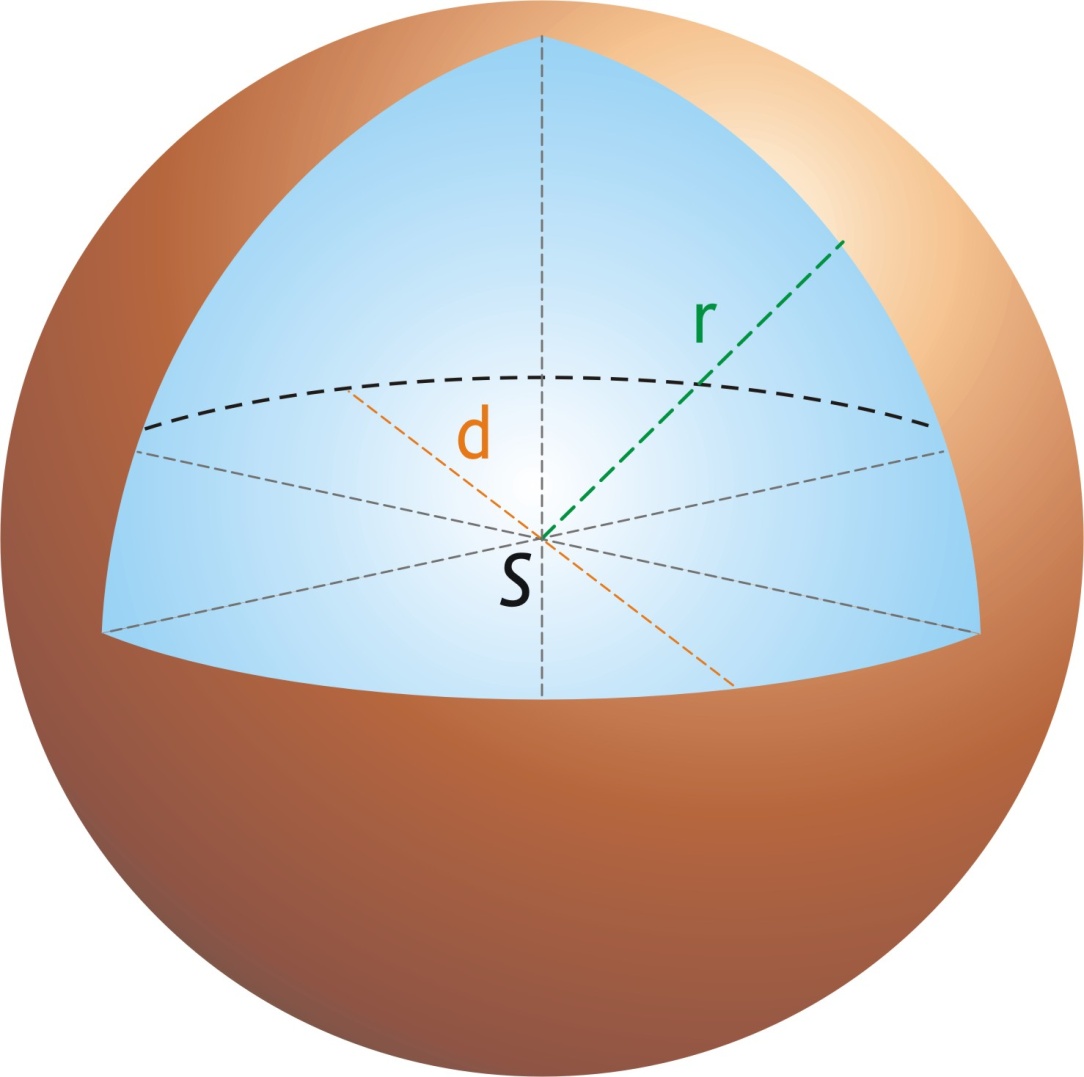 Koule
Definice.
Koule je  těleso tvořené množinou všech bodů, jejichž vzdálenost od zadaného bodu (středu) je rovna nebo menší než zadaný poloměr. Body, jejichž vzdálenost je právě rovna poloměru, tvoří povrch koule, tzv. kulovou plochu (také označovanou jako sféru nebo sférickou plochu). Pojmy koule a sféry se tedy v matematice obvykle rozlišují, na rozdíl od běžné řeči.
Vlastnosti.
Koule je dokonale symetrická:
 bodově podle středu, 
osově a rovinně podle libovolné přímky, resp. roviny procházející středem.
Koule vznikne otáčením kruhu podle osy
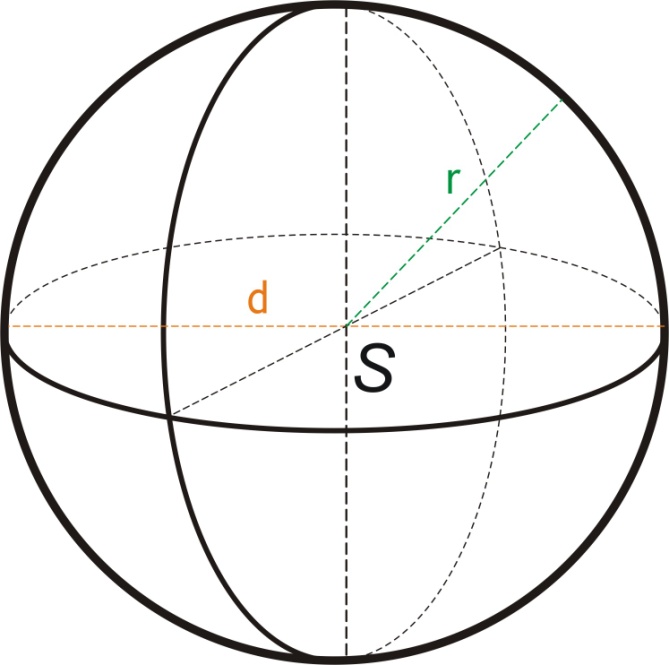 Objem.
Povrch.
Povrch koule o poloměru r.

                       S= 4πr2
Příklad: Vypočtěte povrch koule o ploměru r=3cm.
Řešení: r=3cm                    S= 4πr2
                   S= ? cm2                S= 4π32
                                                                          
                                                                             S= 113,04 cm2
Příklady:
1/ Jak se změní povrch koule, jestliže se její poloměr zdvojnásobí?

2/ Koule, kterou muži vrhají při atletických závodech má průměr 12,1 cm. Vypočtěte její objem.
4 krát se zvětší
Objem je  927 cm3
Koule váží 7250 g.
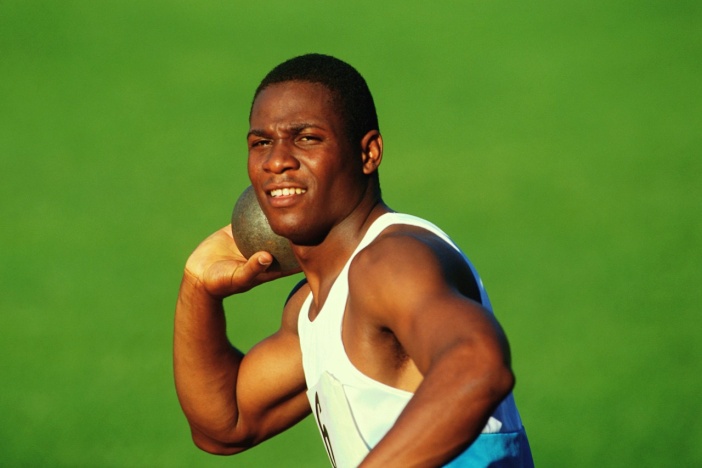 Příklady.
3/ Cukrář prodává kopečky zmrzliny tvaru polokoule o průměru 6cm. Vypočtěte objem 1 porce v litrech.
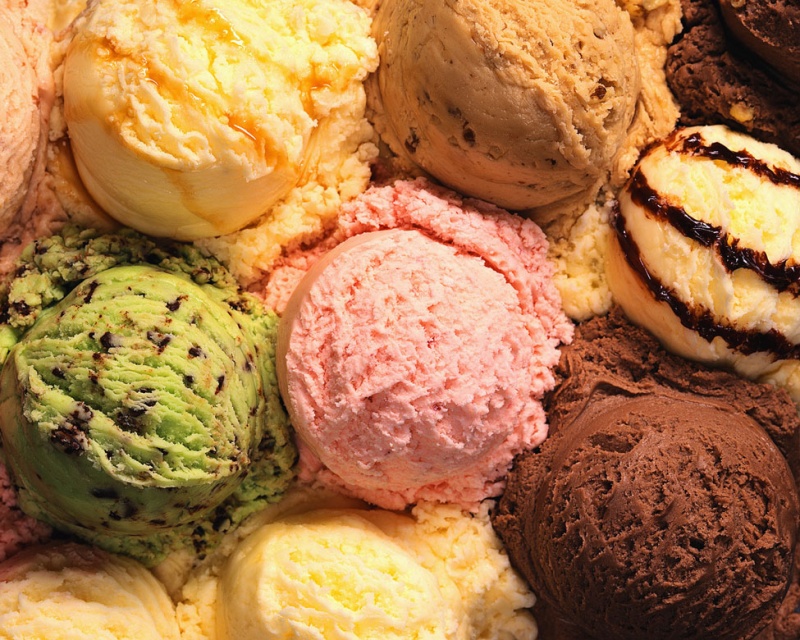 V= 56,52 cm3
Objem jedné porce je  0,057litru.
3/ Bonusový příklad.
Vzpomeňte si na fyziku, převody jednotek a hustotu.
Kolik kulových broků s průměry 2 mm je možné vyrobit z 1 kg kovové slitiny s hustotou 
   7550 kg/m3? 

Potřebujete nápovědu?
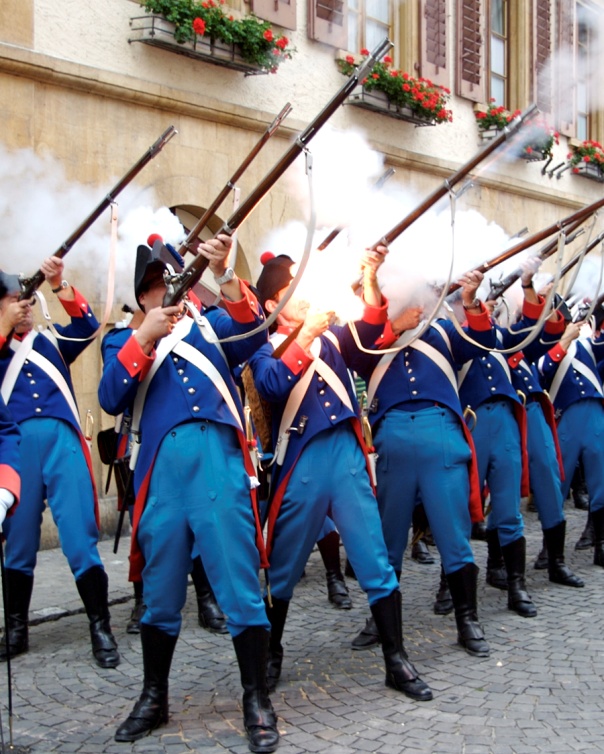 Nápověda.
Citace:
Koule. In: Wikipedia: the free encyclopedia [online]. San Francisco (CA): Wikimedia Foundation, 2001- [cit. 2012-04-23]. Dostupné z: http://cs.wikipedia.org/wiki/Koule
Obr. č. 3 : www.datakabinet.cz
Obr.č.6 Koule v Euklidovském zobrazení. In: Wikipedia: the free encyclopedia [online]. San Francisco (CA): Wikimedia Foundation, 2001- [cit. 2012-04-23]. Dostupné z: http://cs.wikipedia.org/wiki/Soubor:Sphere_wireframe_15deg_10r.svg 
Sbírka úloh z matematiky. Praha: SPN, 2004. ISBN 80-7235-111-7. 
www.microsoft.com